সবাইকে শুভেচ্ছা
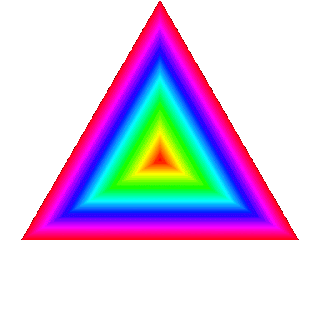 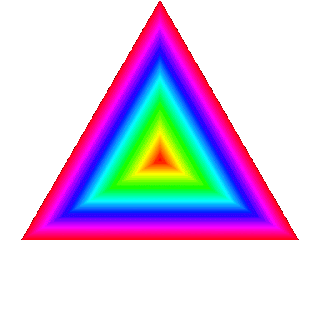 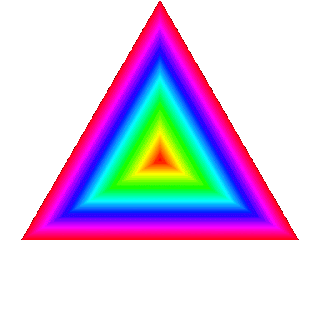 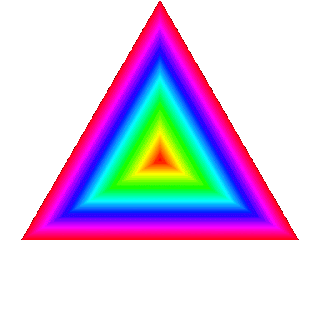 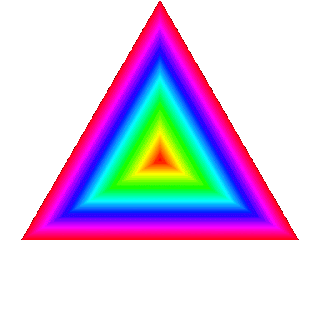 শিক্ষক পরিচিতি
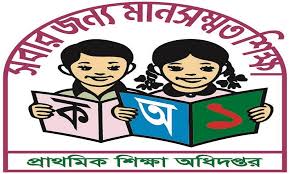 মল্লিকা কুন্ডু
সহকারি শিক্ষক
৯১ নং সেবা সংঘ সরকারি প্রাথমিক বিদ্যালয় ।
mallikakundu1982@gmail.com
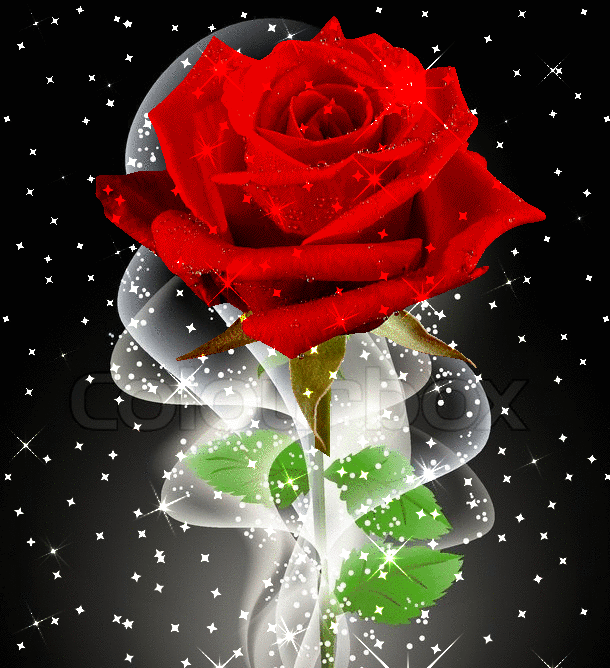 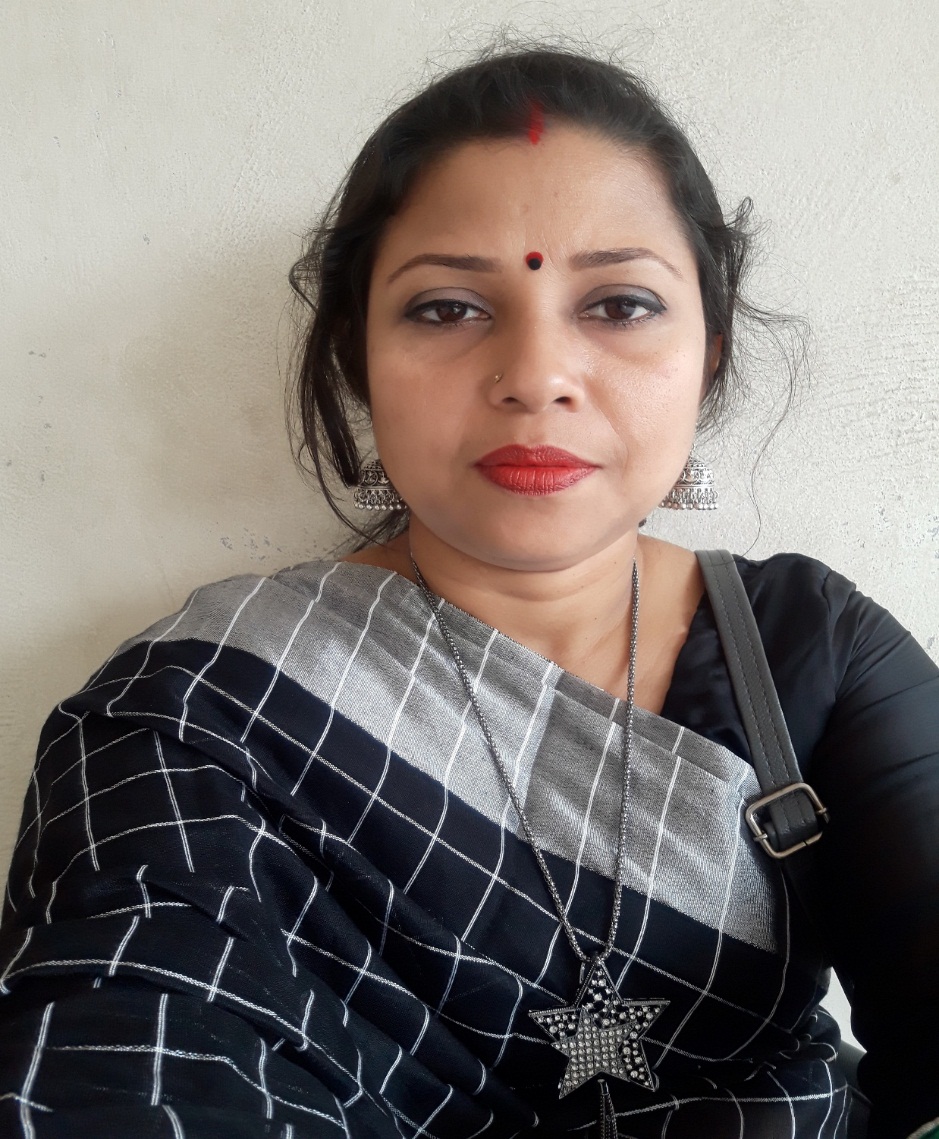 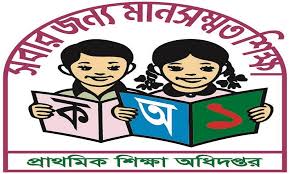 পাঠ পরিচিতি
বিষয়ঃ প্রাথমিক গণিত
শ্রেণিঃ চতুর্থ
অধ্যায়ঃ ১৪
পাঠ শিরোনামঃ ত্রিভুজ
পাঠ্যাংশঃ বাহুভেদে ত্রিভুজ
সময়ঃ ৪০ মিনিট।
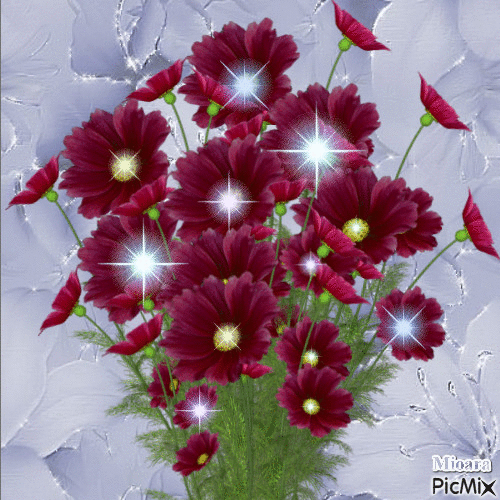 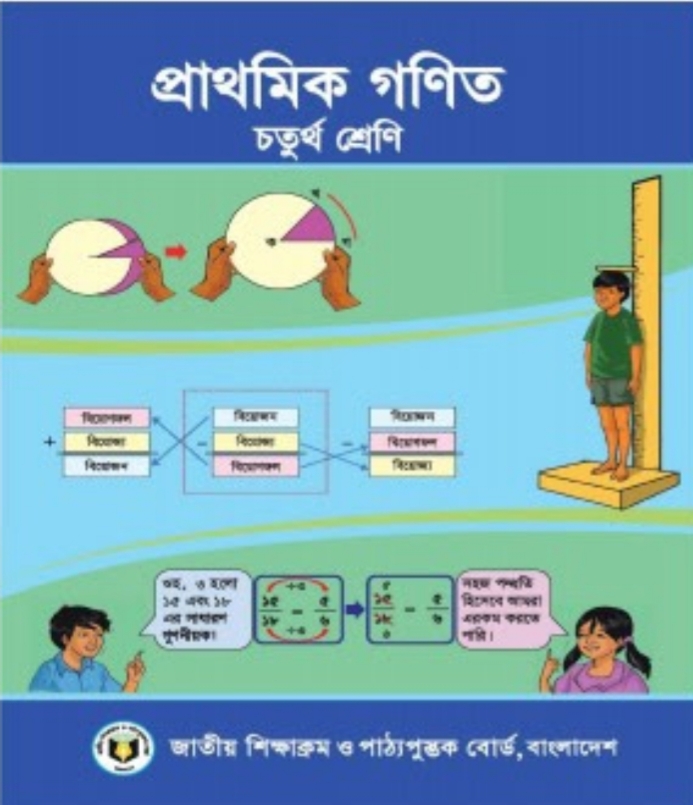 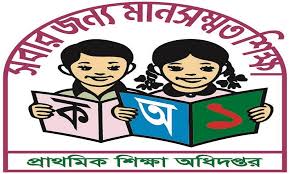 শিখণফল
২৯.১.১  ত্রিভুজ চিনতে ও বাহুভেদে ত্রিভুজের নামকরণ করতে পারবে।
২৯.২.১  সমবাহু, সমদ্বিবাহু ও বিষমবাহু ত্রিভুজ আঁকতে পারবে।
ছবিতে আমরা কি দেখতে পাচ্ছি?
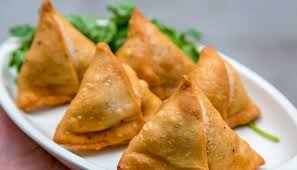 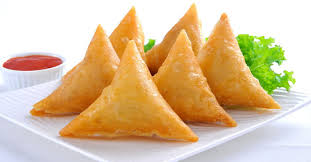 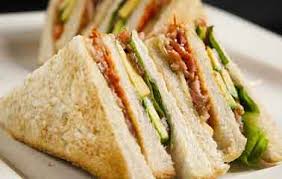 বিভিন্ন প্রকার তিনকোনা আকৃতির খাবার
পূর্বজ্ঞান যাচাই
তিনটি বাহু দিয়ে আবদ্ধ ক্ষেত্রকে ত্রিভুজ বলে।
ক
বাহু
বাহু
বাহু
খ
গ
চিত্রে ক খ গ একটি  ত্রিভুজ
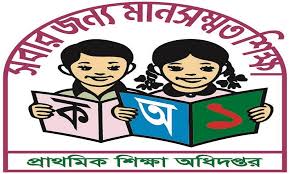 আমাদের আজকের পাঠ
বাহু ভেদে ত্রিভুজ
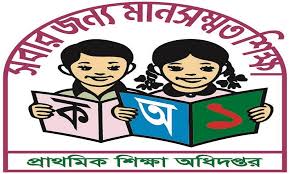 পাঠ্য বইয়ের সাথে সংযোগ
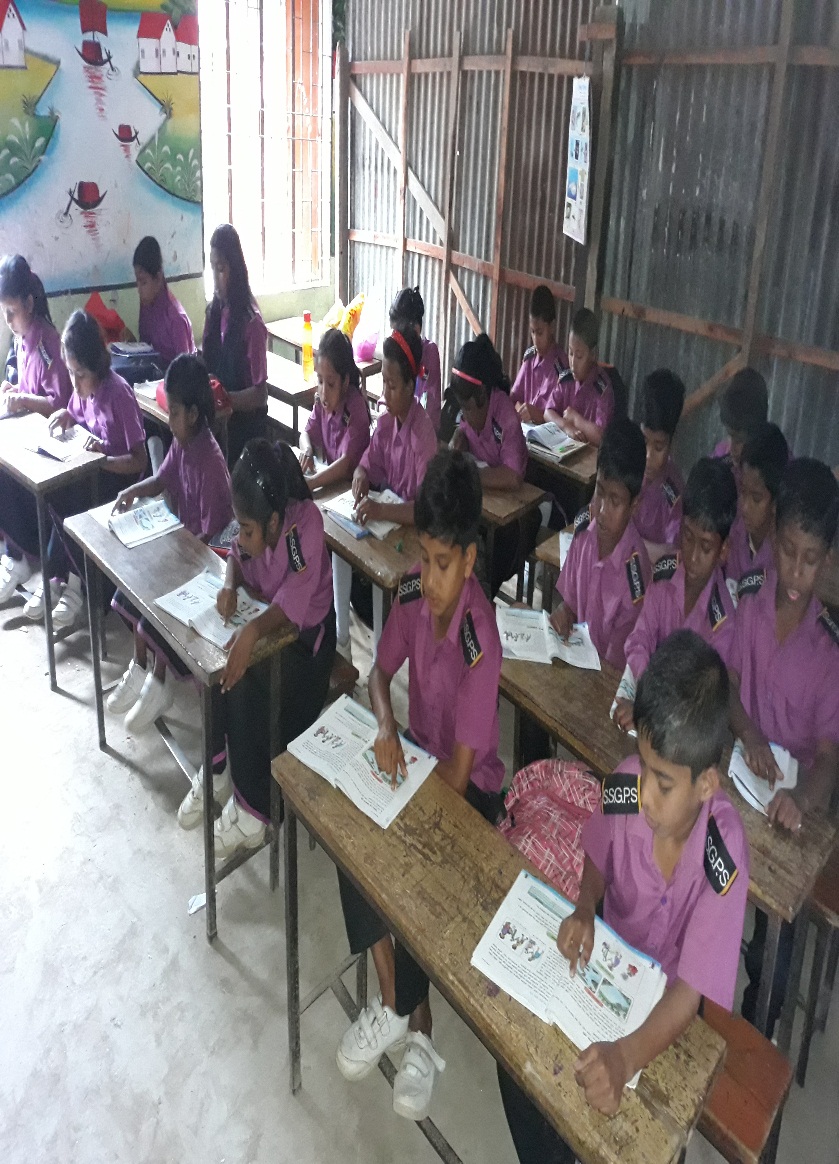 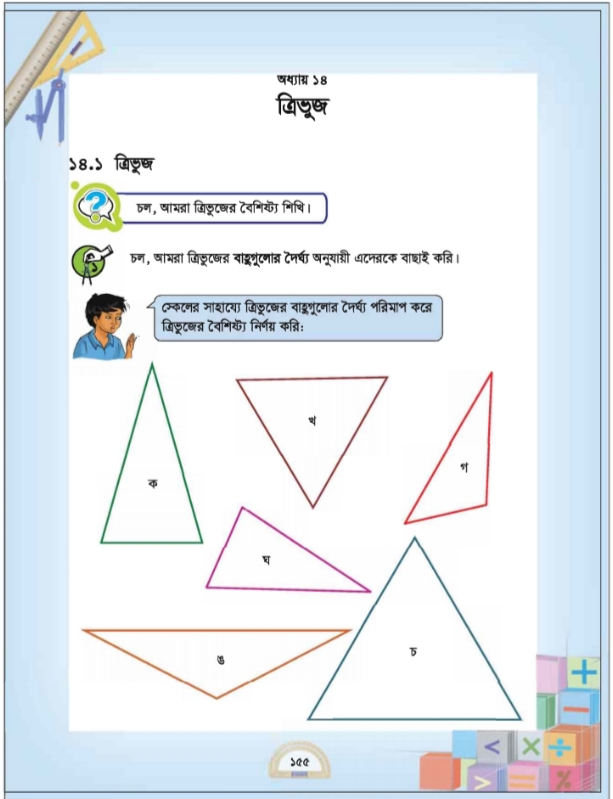 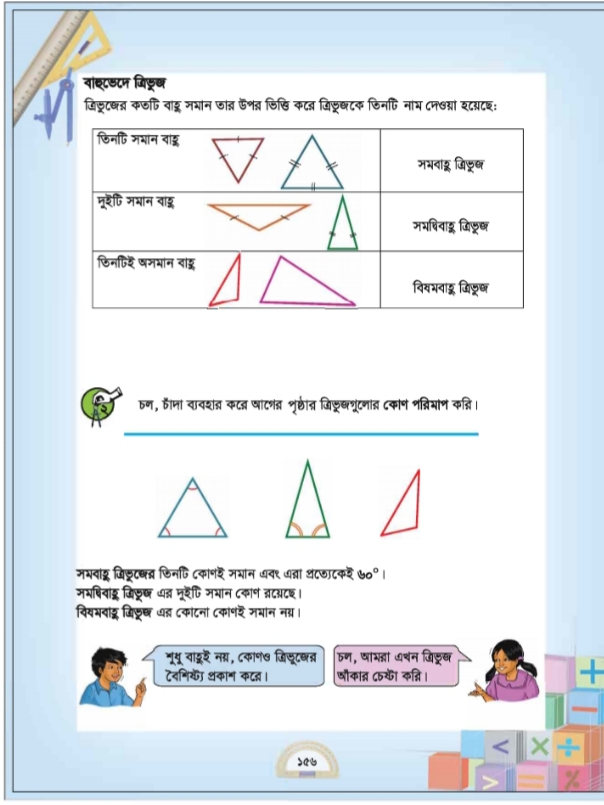 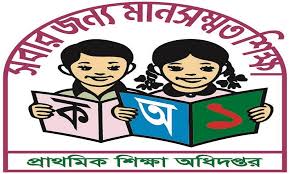 সমবাহু অর্থাৎ তিনটি বাহুই সমান
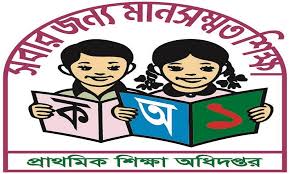 সমদ্বিবাহু অর্থাৎ দুটি বাহু সমান।
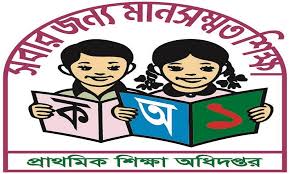 বিষমবাহু অর্থাৎ তিনটি বাহুই অসমান
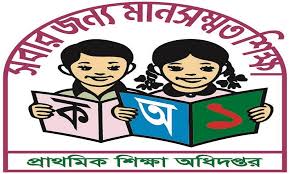 ক
গ
খ
তিনটি বাহু সমান
এটি সমবাহু ত্রিভুজ ।
ক
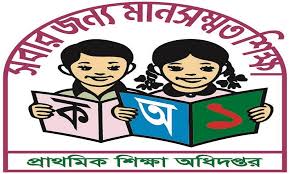 গ
খ
দুটি সমান বাহু
এটি সমদ্বিবাহু ত্রিভুজ।
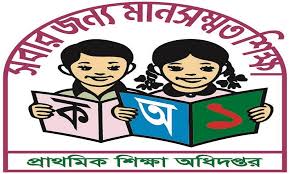 ক
গ
খ
তিনটি অসমান বাহু
এটি বিষমবাহু ত্রিভুজ।
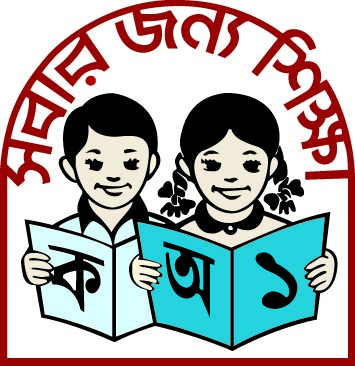 দলীয় কাজ
পাঠ্য বইয়ের ১৫৫ পৃষ্ঠায় দেখো
স্কেলের সাহায্যে ত্রিভুজের বাহুগুলোর দৈর্ঘ্য পরিমাপ করে ত্রিভুজের বৈশিষ্ট্য নির্ণয় কর।
ঘ
খ
ক
গ
চ
ঙ
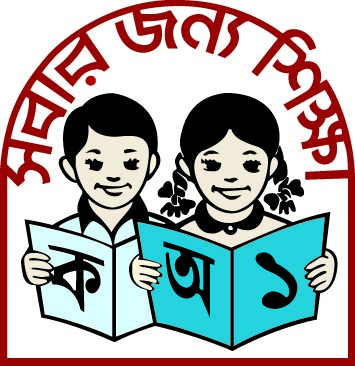 একক কাজ
সমবাহু ত্রিভুজ, সমদ্বিবাহু ত্রিভুজ,   বিষমবাহু ত্রিভুজ  খাতায় আঁক।
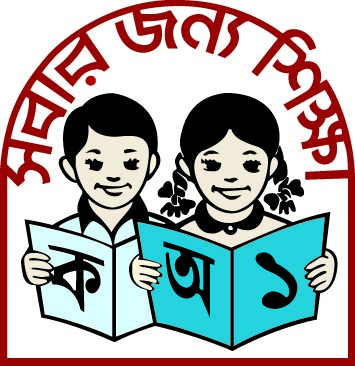 মিল করণ
মূল্যায়ন
সমবাহু ত্রিভূজ
সমদ্বিবাহু ত্রিভূজ
বিষমবাহু ত্রিভূজ
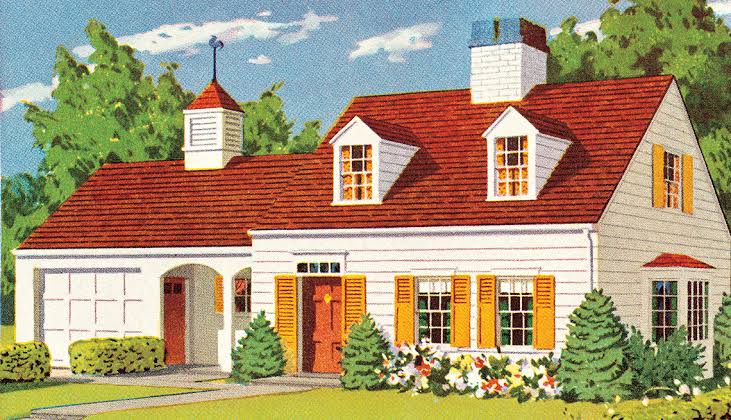 বাড়ির কাজ
বাহুভেদে তিন প্রকার ত্রিভুজ অংকন করে আনবে।
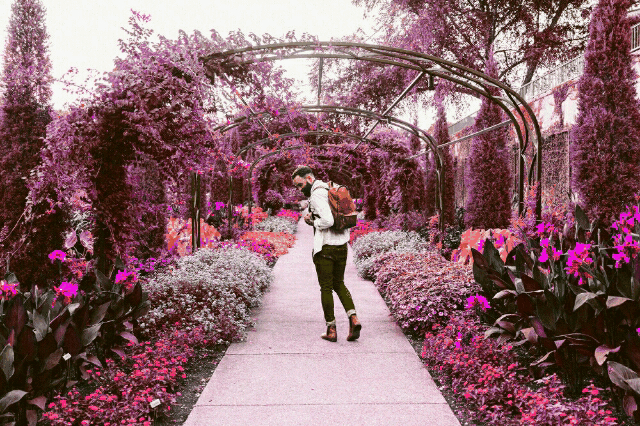 সবাইকে ধন্যবাদ